«Тіл – халықтың руханибасты белгісі» атты20.11.2018 ж -  30.11.2018 ж   қазақ  тілі  мен  әдебиет  пән  әдістемелік   бірлестігінің  пән декадасы өтті.
Қазақ тілі пәнінен Жумабекова Гулбахит Амановнаның«Қазақстан мұражайлары»  атты 9 «Б» сыныбында өткізген ашық сабағы
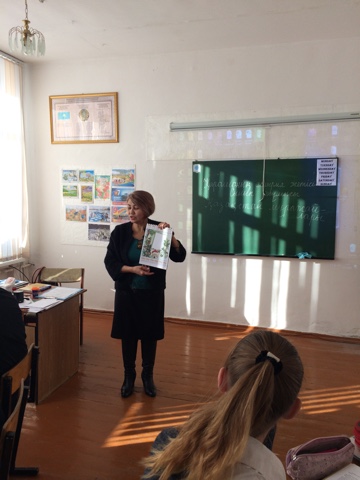 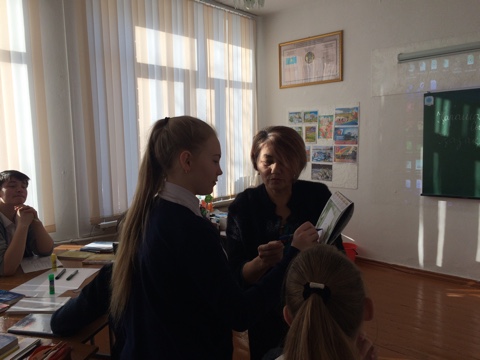 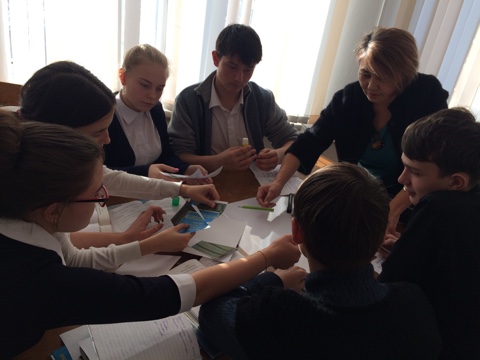 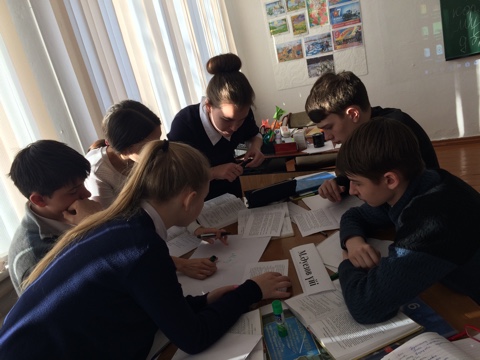 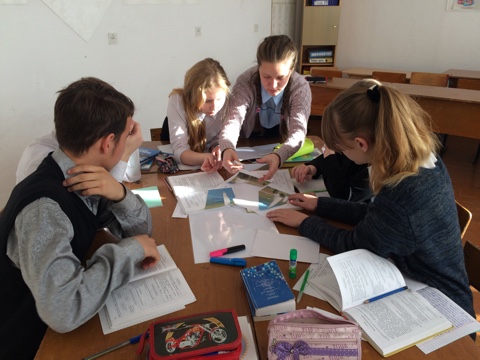 Қазақ әдебиеті пәнінен Қалиева Жұмажан Қапановнаның  Ахмет Йасауи «Даналық кітабы»  атты 9 «А» сыныбында өткізген ашық сабағы
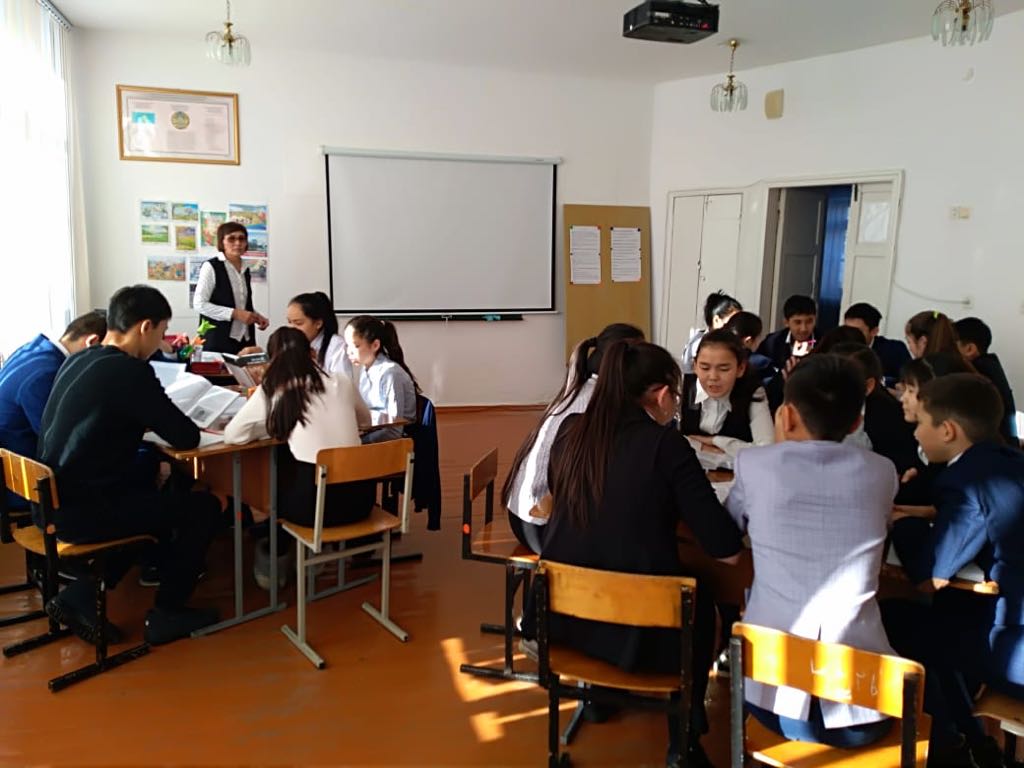 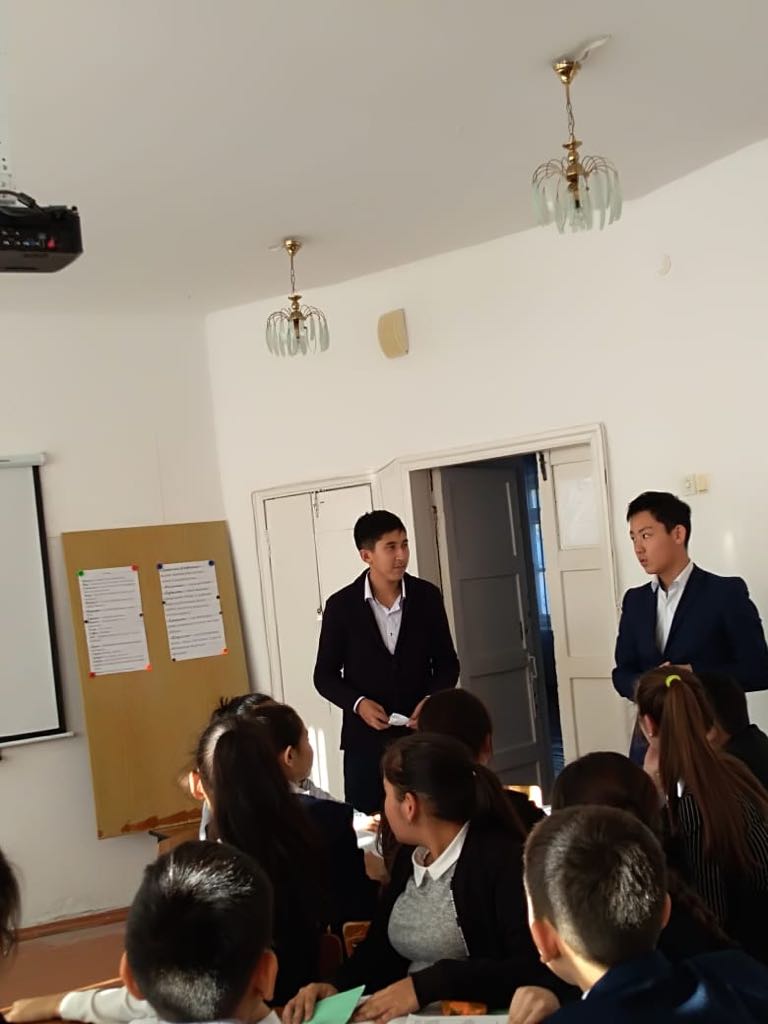 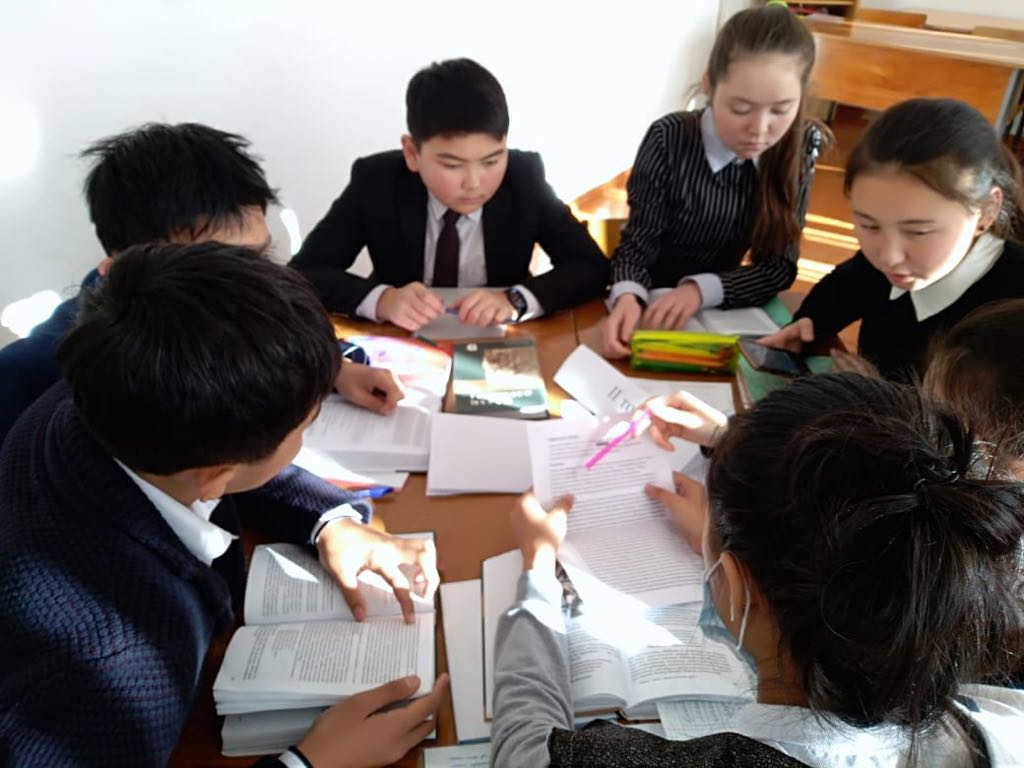 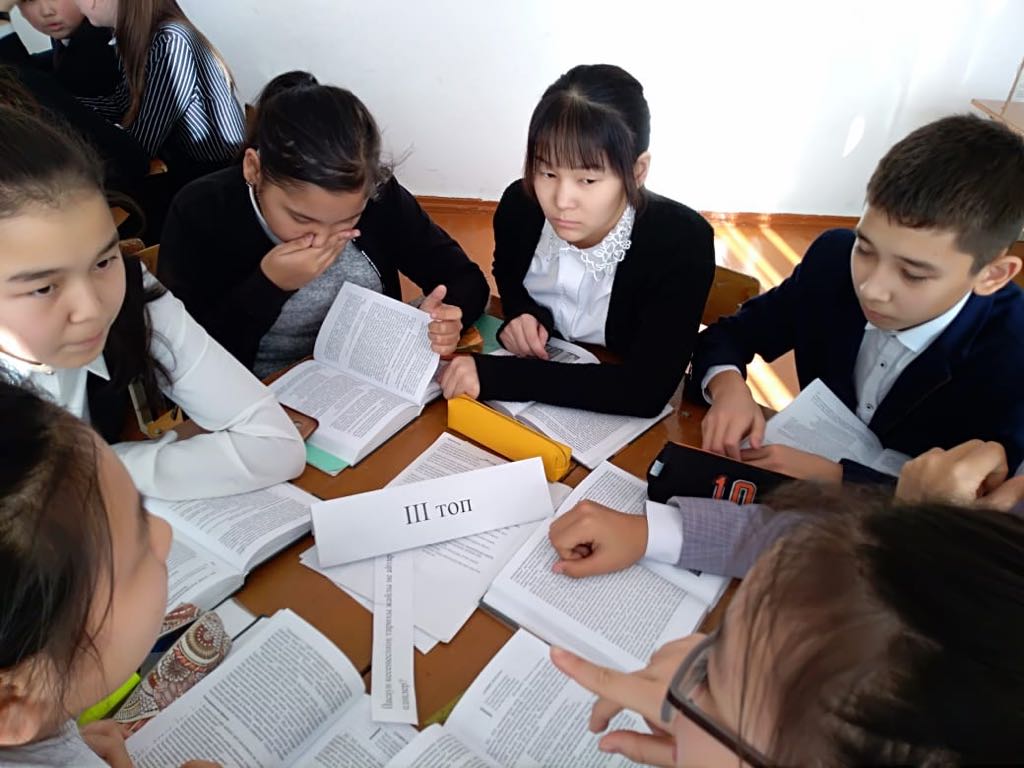 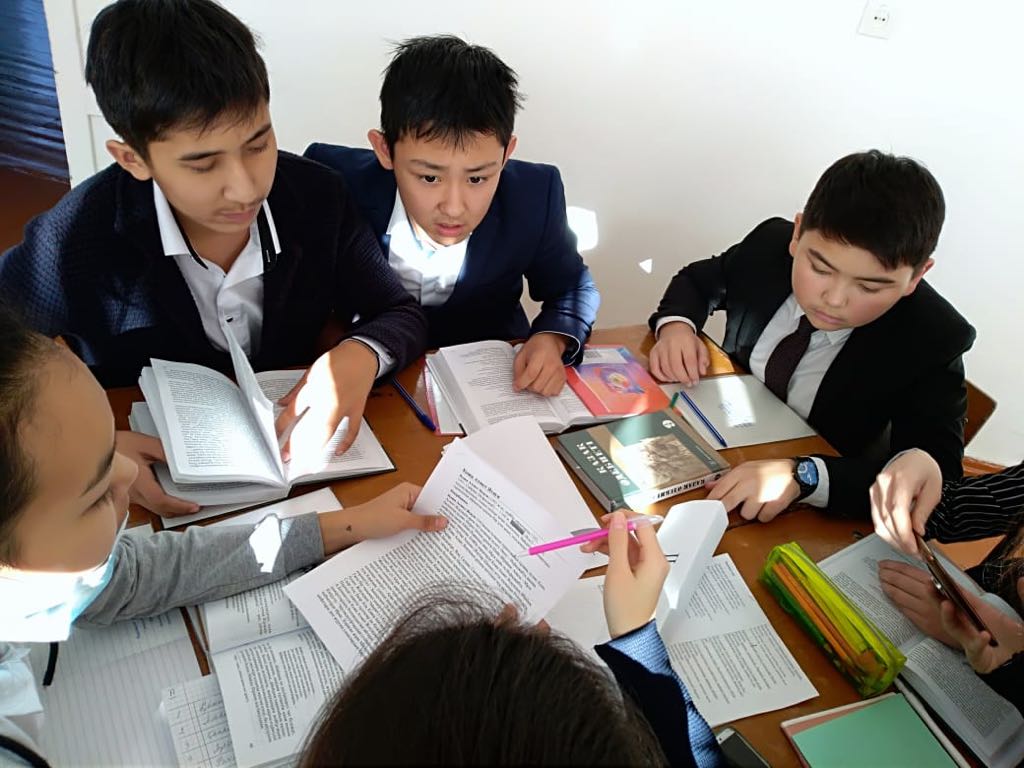 Қазақ тілі пәнінен Жарманова Сандуғаш РамазановнаныңОқу құралдары модулі «Нәтиже сабақ»атты 2 «В» сыныбында өткен ашық сабағы
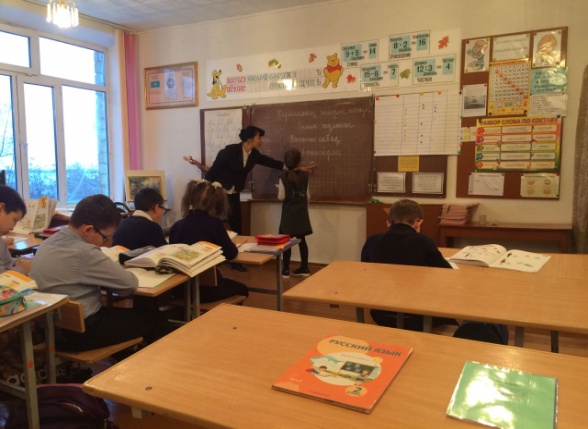 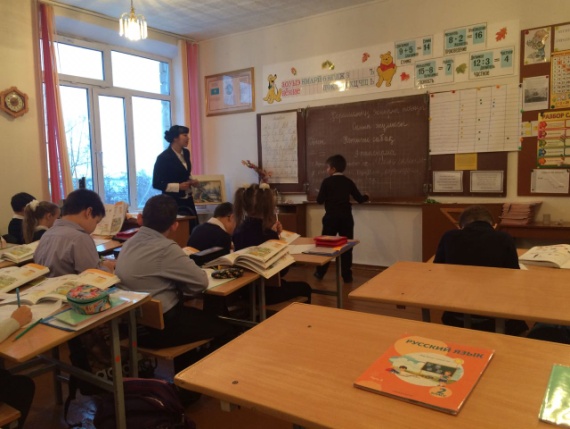 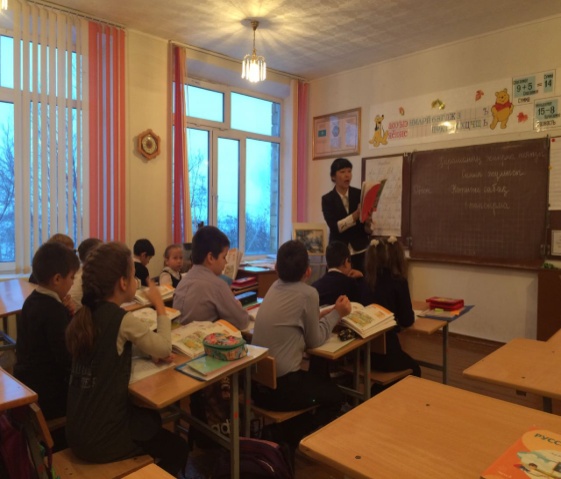 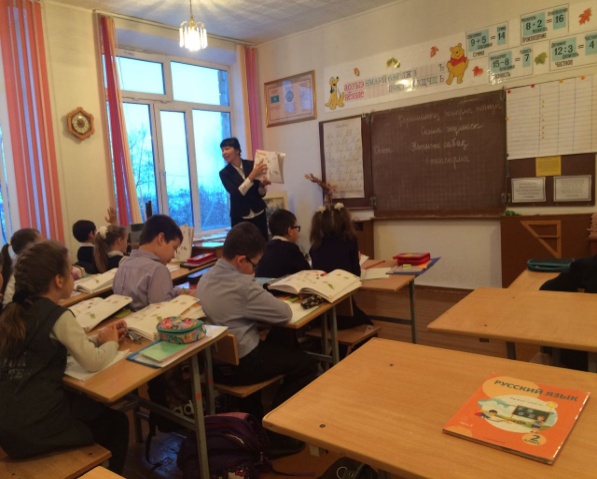 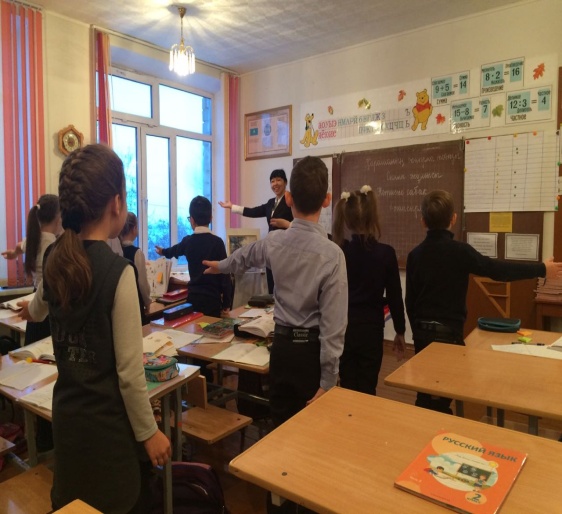 Қазақ тілі пәнінен Абдикаримова Назгүл Қапашевнаның«Күз.Күзгі еңбек»атты 3 «В» сыныбында өткізген ашық сабағы
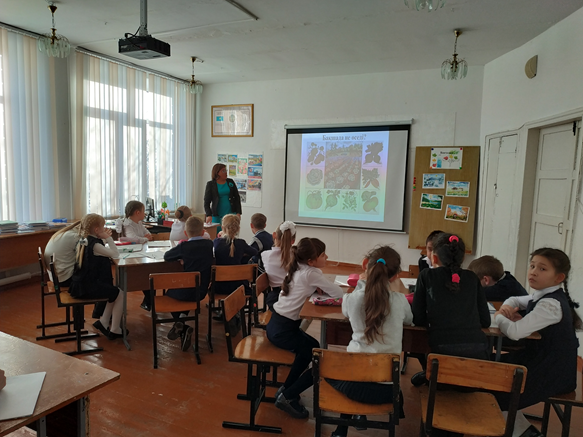 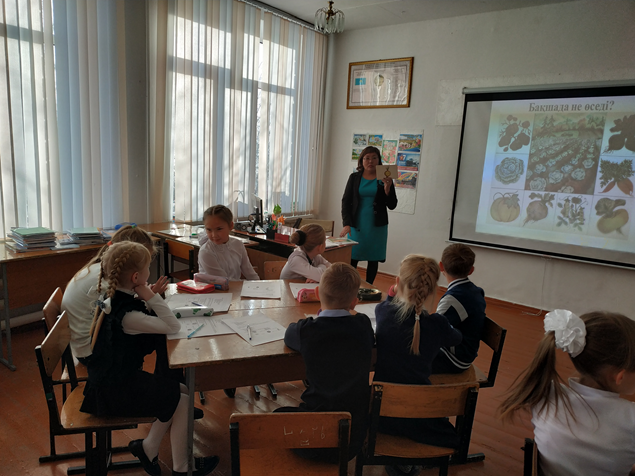 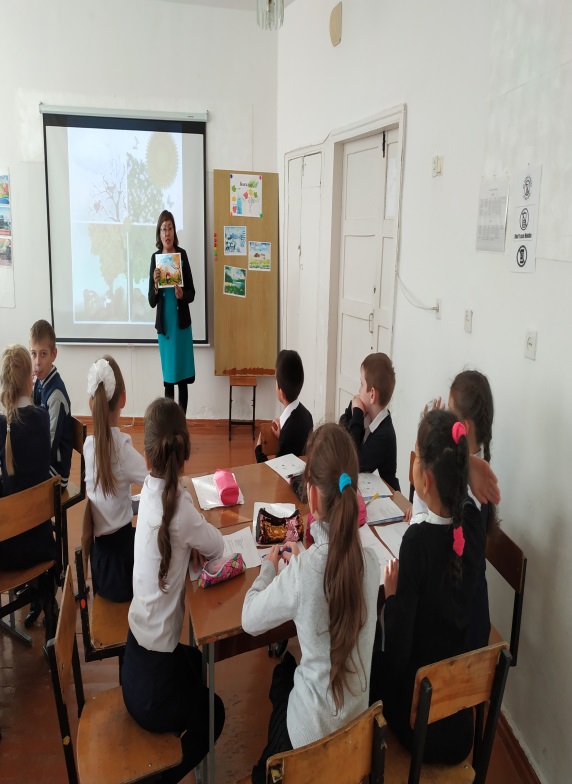 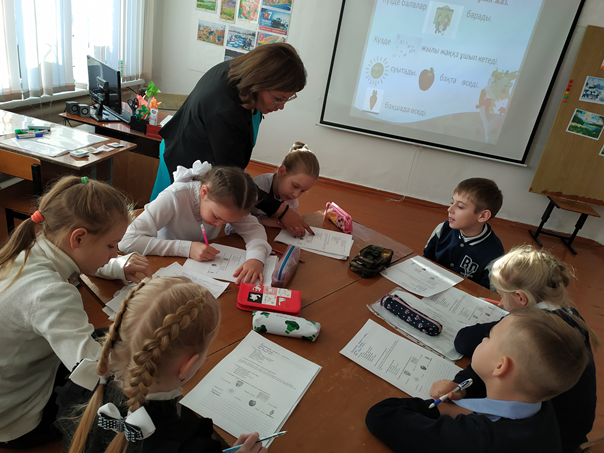 Қазақ тілі пәнінен Баймухамедова Бахыт Газизовнаның«Көктем мезгілі»атты 3 «Б» сыныбында өткізген ашық сабағы
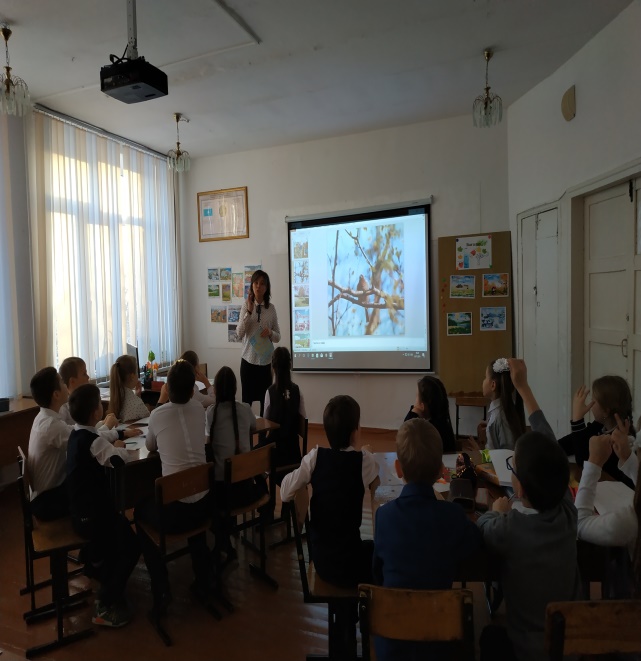 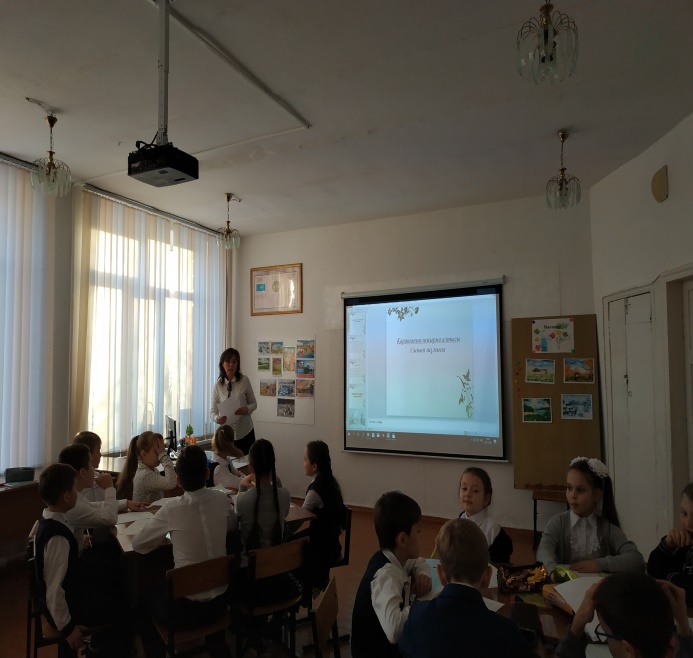 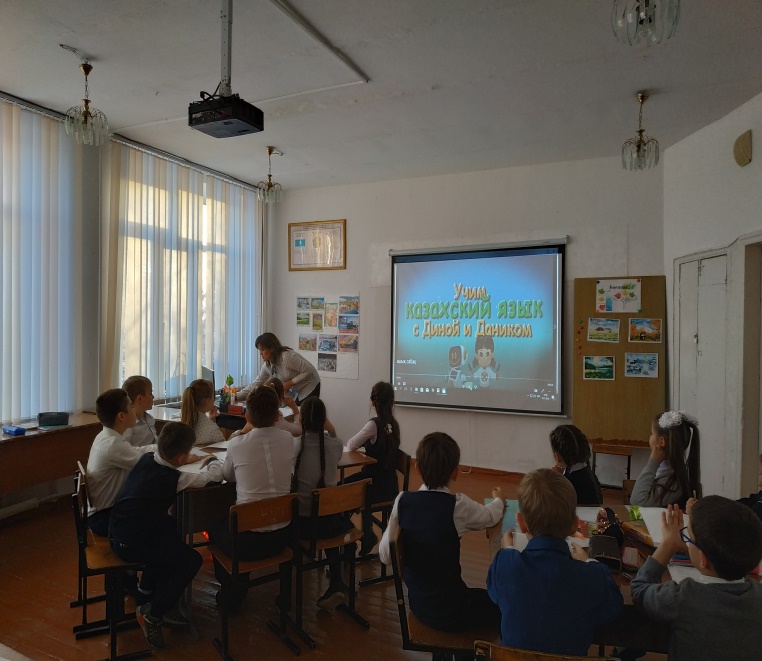 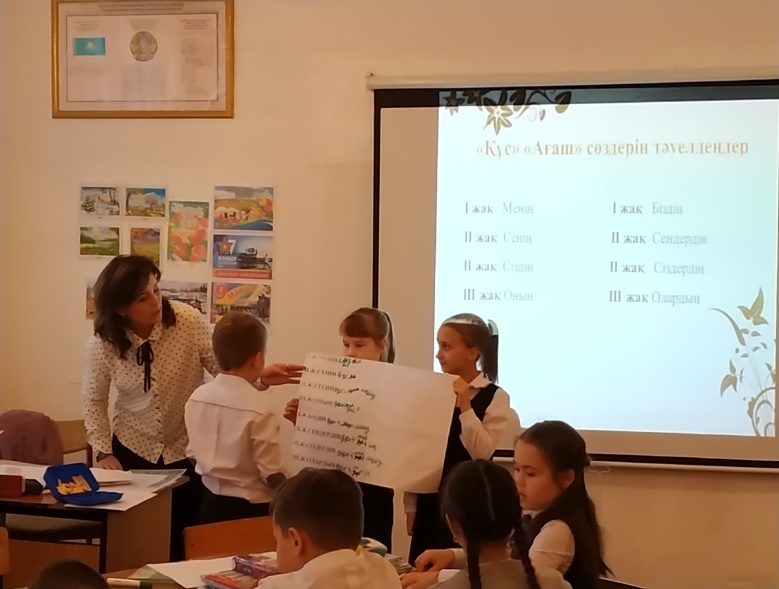 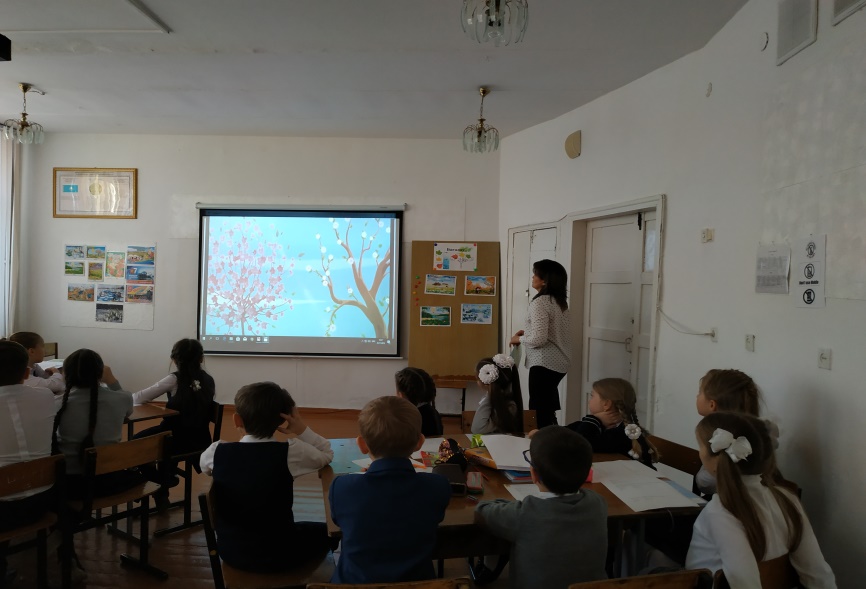 Қазақ тілі пәнінен Рауандина Назым Калкеновнаның«Футбол ойнаймыз»атты 7 «В» сыныбында өткізген ашық сабағы
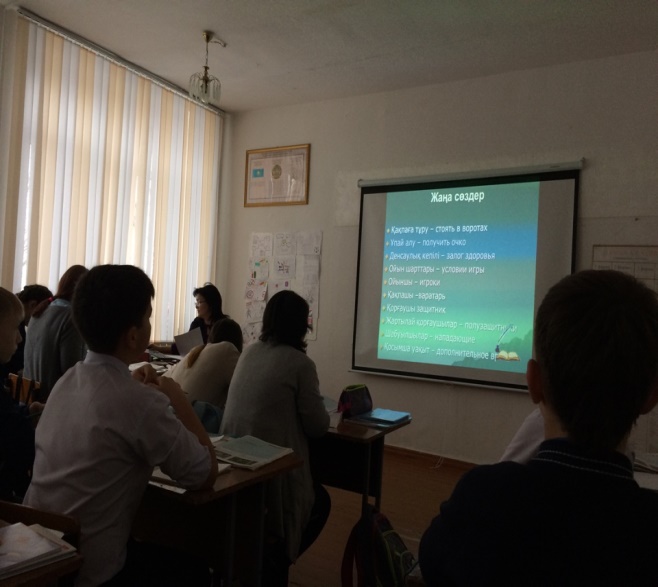 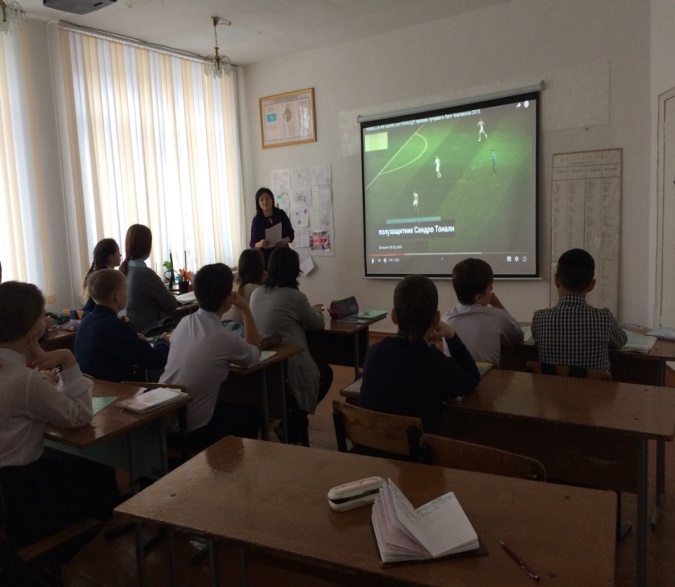 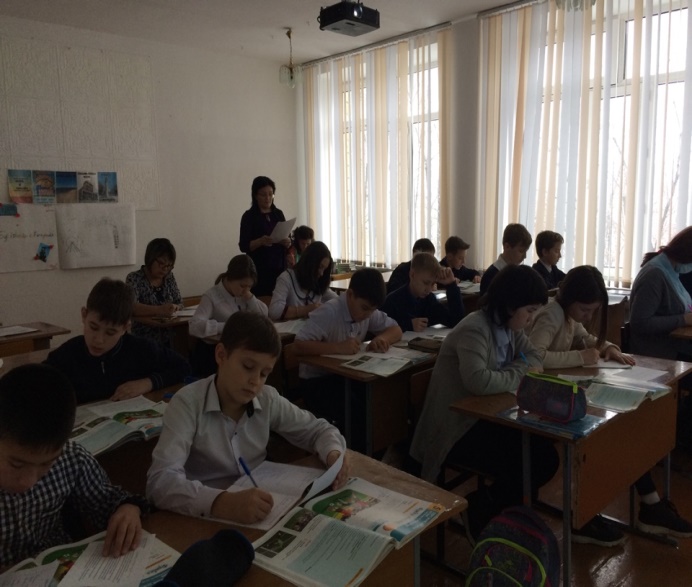 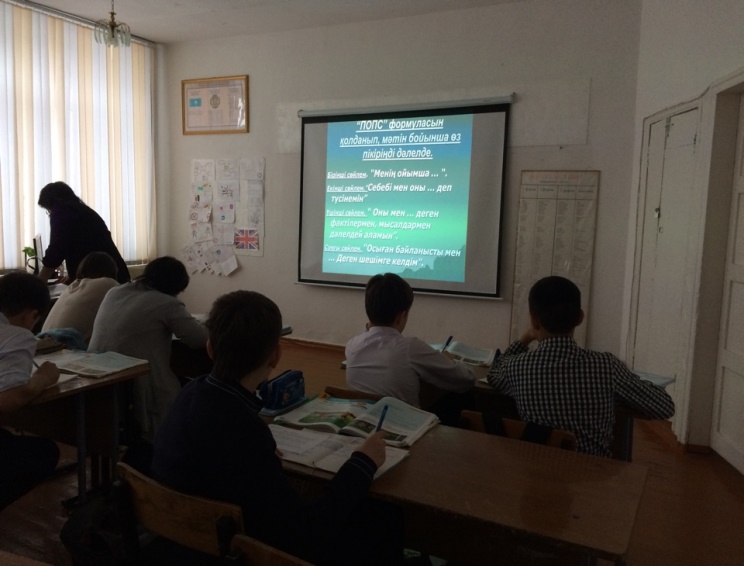 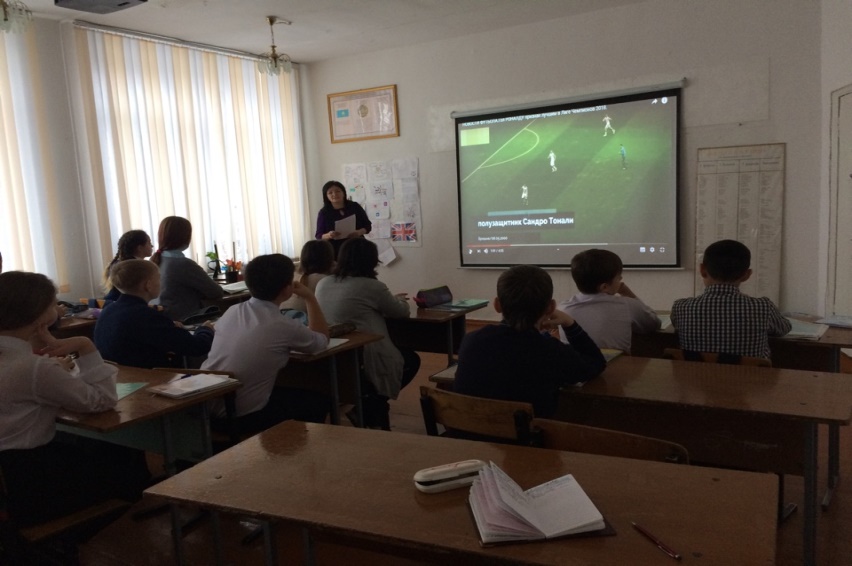 Қазақ тілі пәнінен Мейрамова Шынар Бахтияровнаның«Алтын адам»атты 5 «Г» сыныбында өткізген ашық сабағы
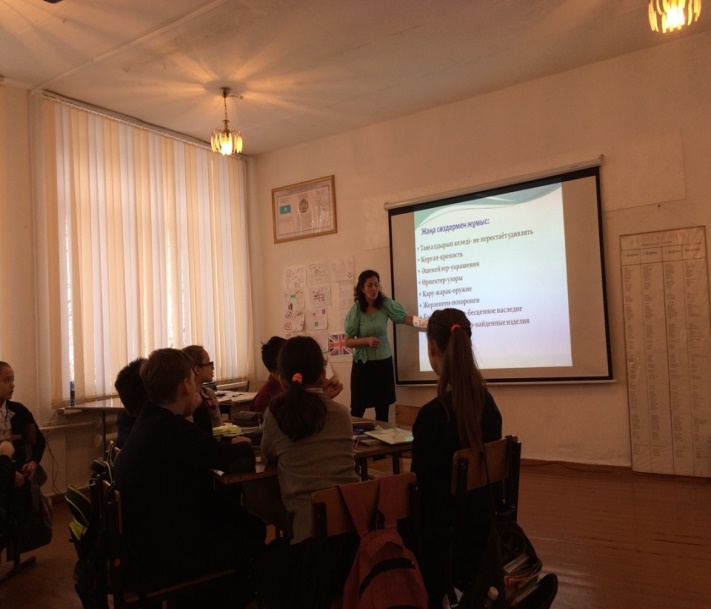 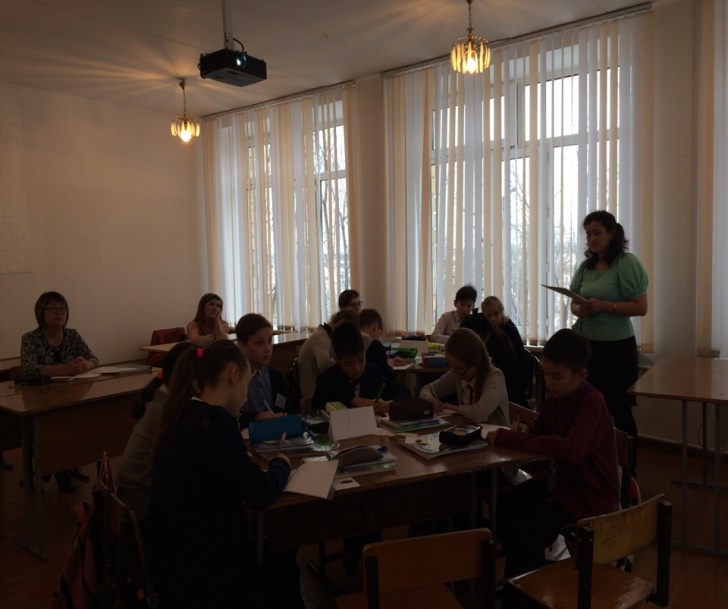 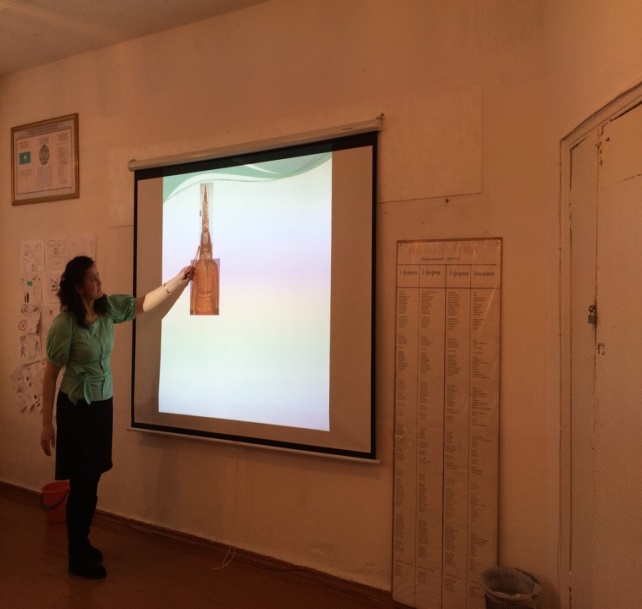 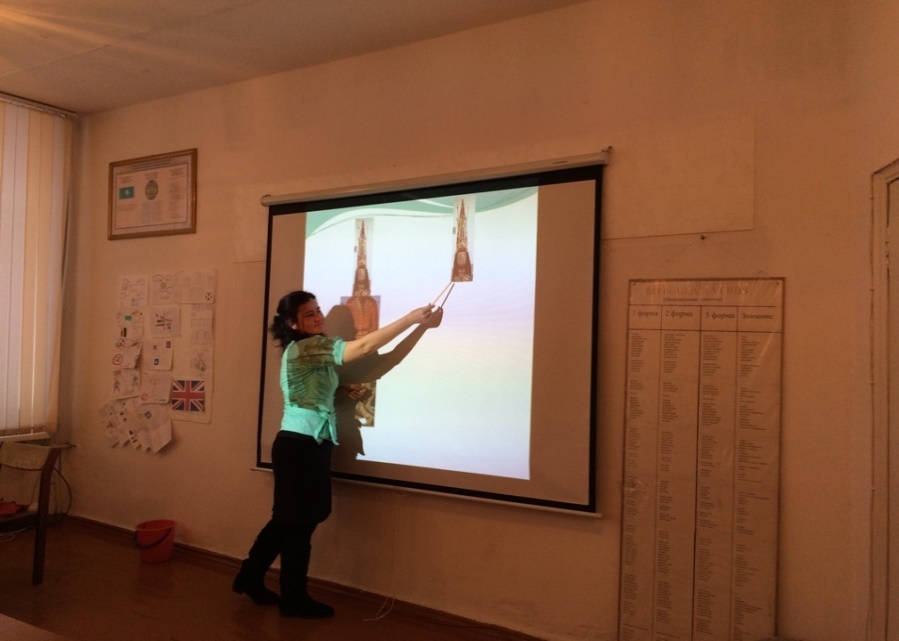 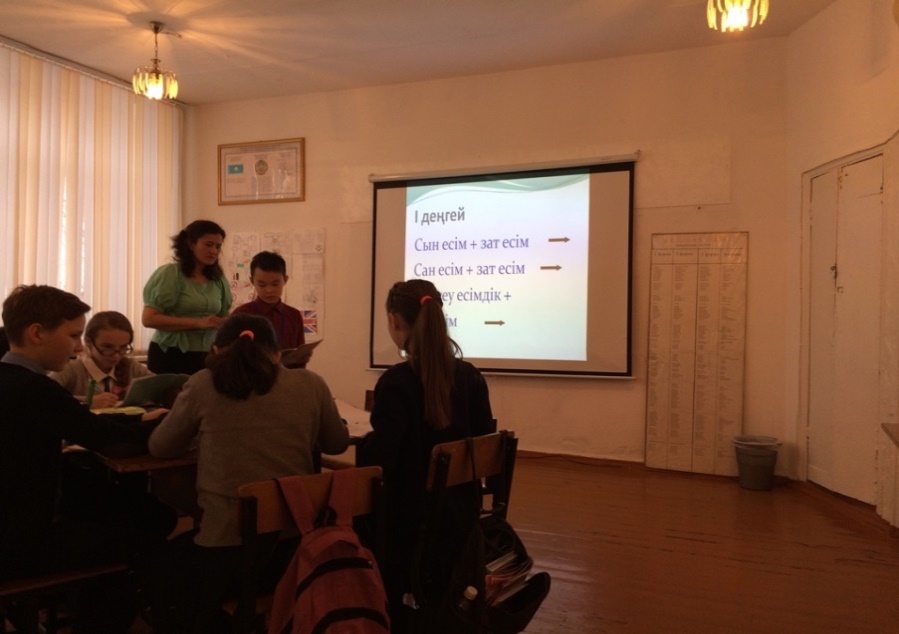 Қазақ тілі пәнінен Балгабекова Гүлжанат Торгайевна«Менің Отаным»атты 4«Б» сыныбында өткізген ашық сабағы
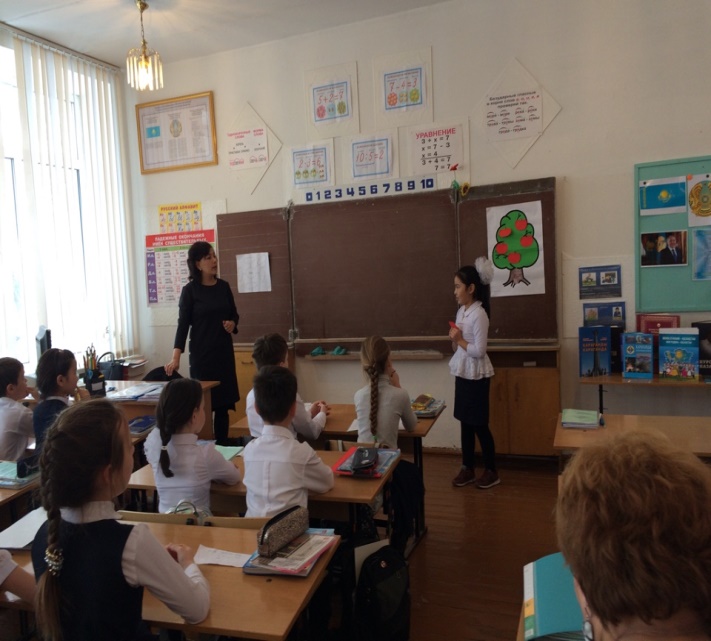 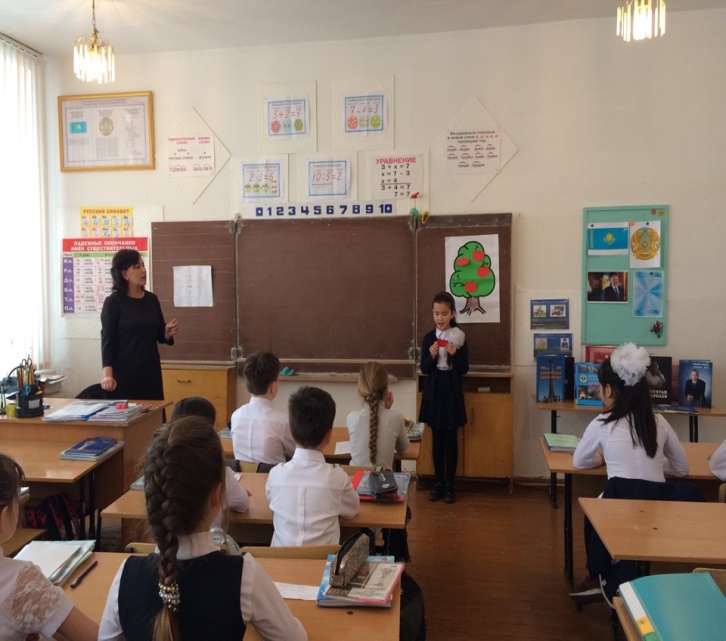 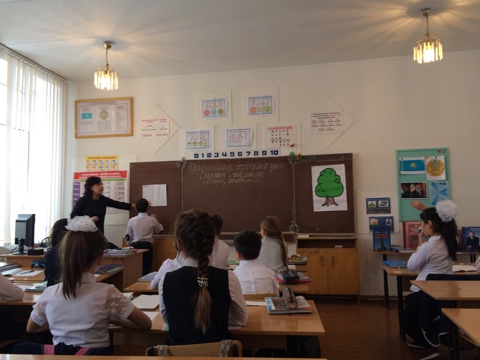 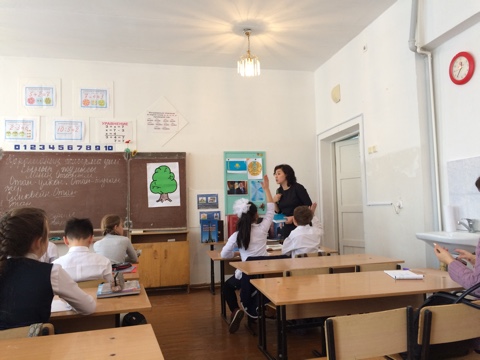 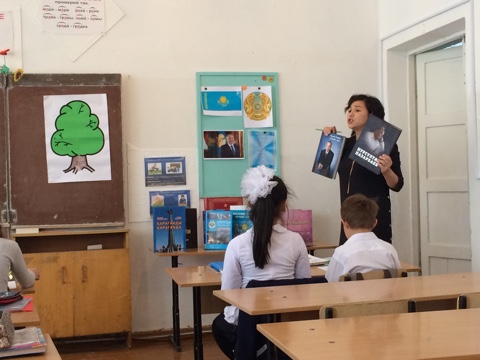 Қазақ тілі пәні мұғаліміТулеева Айгуль Закариановнаның «Латынша караоке флешмоб» атты оқушылар және жас мамандар арасындаөткізген акциясы
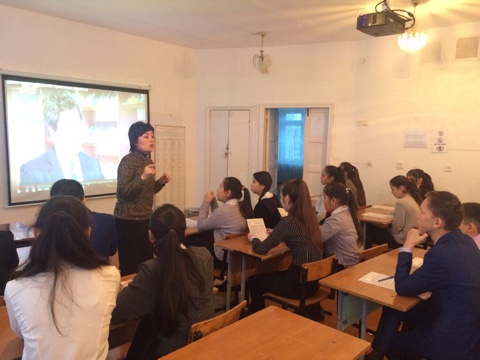 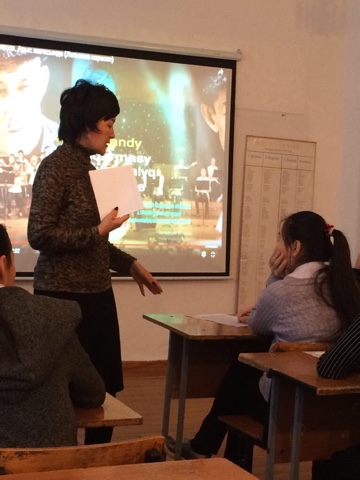 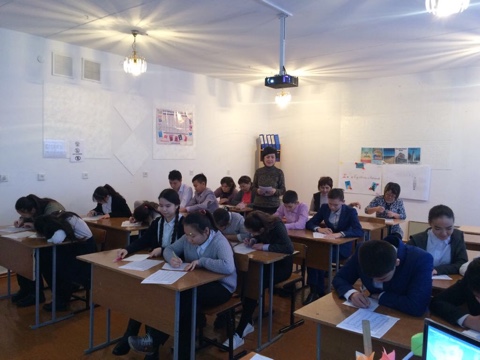 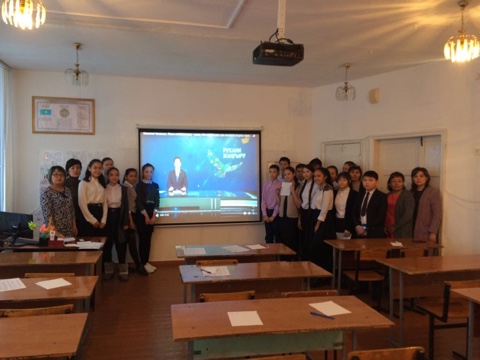 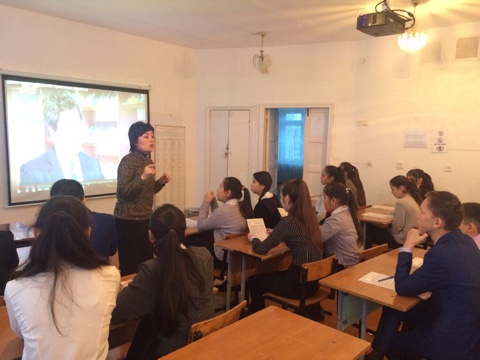 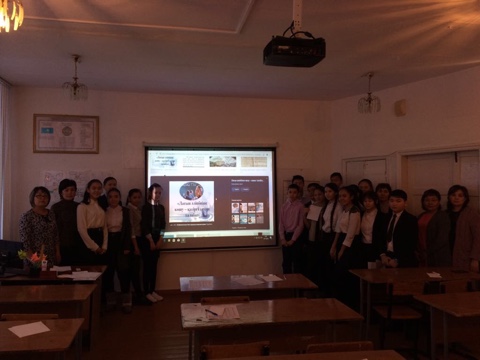